未来を考える
夏休み自由研究講座
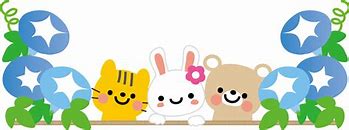 無 料
SDGｓを考えたお買い物～地球温暖化とお買い物～
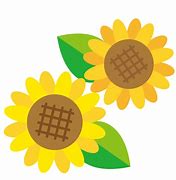 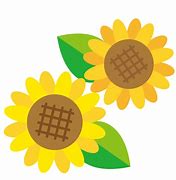 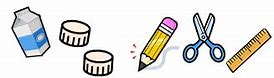 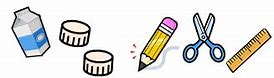 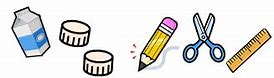 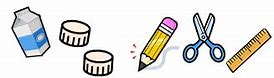 ゲームやお店の中の見学を通して、エコな買い物行動につなげる学習を行い、夏休みの自由研究の進め方を
アドバイスします。
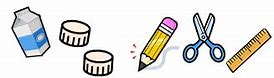 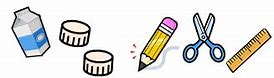 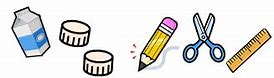 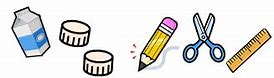 日時
7月25日(火)
14：00～15：30
場所
アル・プラザ八日市　4階研修室B
（滋賀県東近江市八日市浜野町3番1号 ）
対象・定員
県内小学校4~6年生（保護者同伴）
　　　　 10名（先着申し込み順）
申込方法
講座名「SDGｓを考えたお買い物」と、
氏名、学年、連絡先電話番号を書いて、ondanka@ohmi.or.jp
へメールでお申込みください。
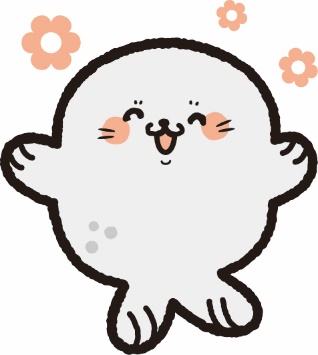 地球の
温暖化について考えよう。
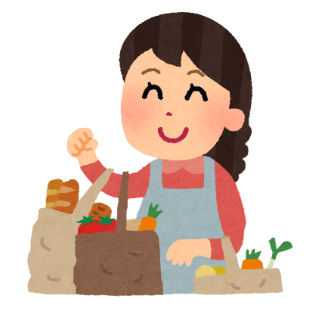 お問い合わせ先　　　　　　　　
　滋賀県地球温暖化防止活動推進センター
　　〒525-0066　草津市矢橋町字帰帆2108番地　（公財）淡海環境保全財団内
TEL： 077-569-5301　　FAX： 077-569-5304　　E-mail：ondanka@ohmi.or.jp
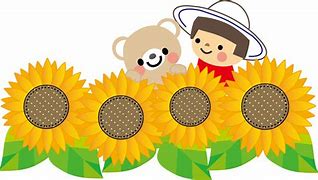 https://www.ohmi.or.jp/ondanka/
※本事業は滋賀県の委託事業として実施しています。